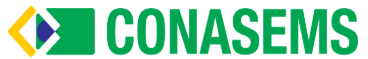 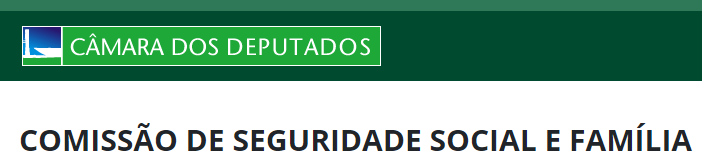 Audiência Pública
EIXO TEMÁTICO DA GESTÃO, RECURSOS E PLANEJAMENTO 
Agosto / 2019
Willames Freire BezerraPresidente – Conasems Conselho Nacional de Secretarias Municipais de Saúde
DESAFIOS
DIMENSÕES E DESAFIOS DO SISTEMA ÚNICO DE SAÚDE
DESAFIOS 
FINANCIAMENTO DA SAÚDE PÚBLICA NO BRASIL
Despesa pública em saúde em proporção do PIB
ASPS 
4% PIB
União
Municípios
Estados
ÚLTIMOS 16 ANOS 
Gastos municipais crescentes com tendência de aumento contra estagnação federal
Fonte: SIOPS, Abril  2018
DESAFIOS
SUBSÍDIOS - ORÇAMENTO GERAL DA UNIÃO
R$ 4.000.000.000.000,00  - Quatro trilhões de Reais 
Valor dos subsídios da União entre 2003 e 2017 com despesas (benefícios financeiros e creditícios) e receitas (gastos tributários)
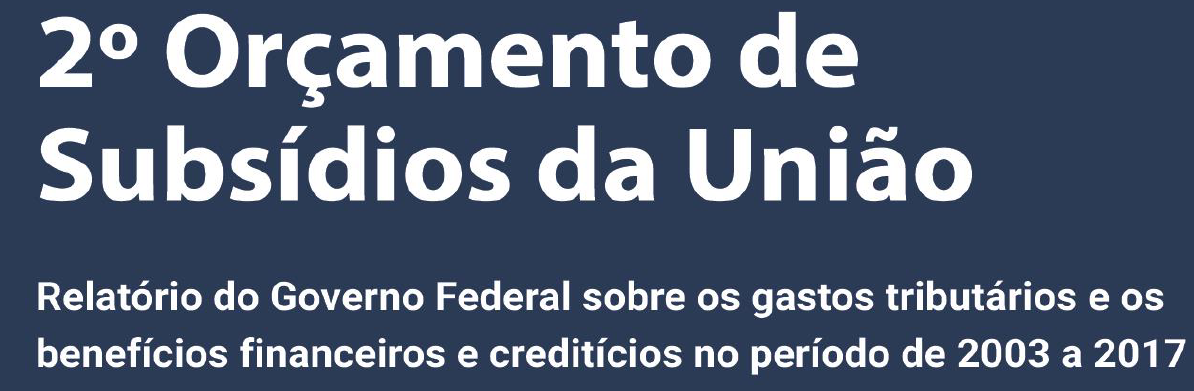 MINISTÉRIO DA FAZENDA 
SECRETÁRIA DE ACOMPANHAMENTO FISCAL, ENERGIA E LOTERIA
Maio de 2018
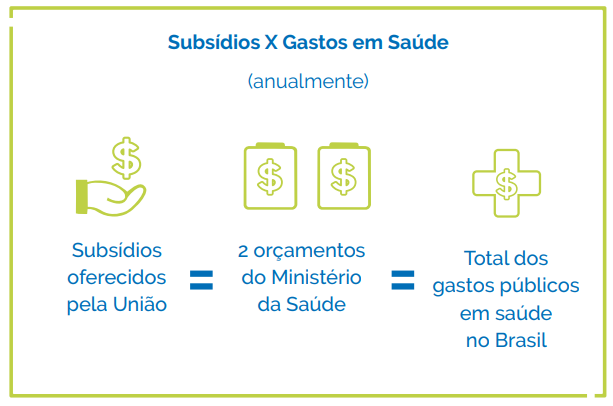 DESAFIOS
PACTO FEDERATIVO 
Carga Tributária Brasil – União, Estados e Municípios
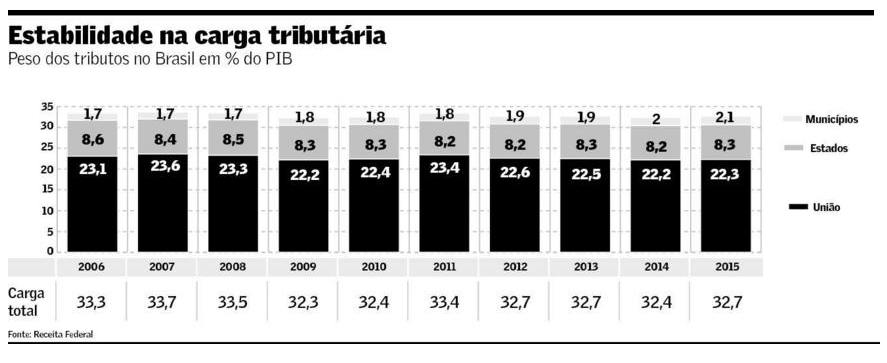 Fonte: Receita Federal, 2016
DESAFIOS
POSSÍVEL DESVINCULAÇÃO
Aplicação em Ações e Serviços Públicos de Saúde
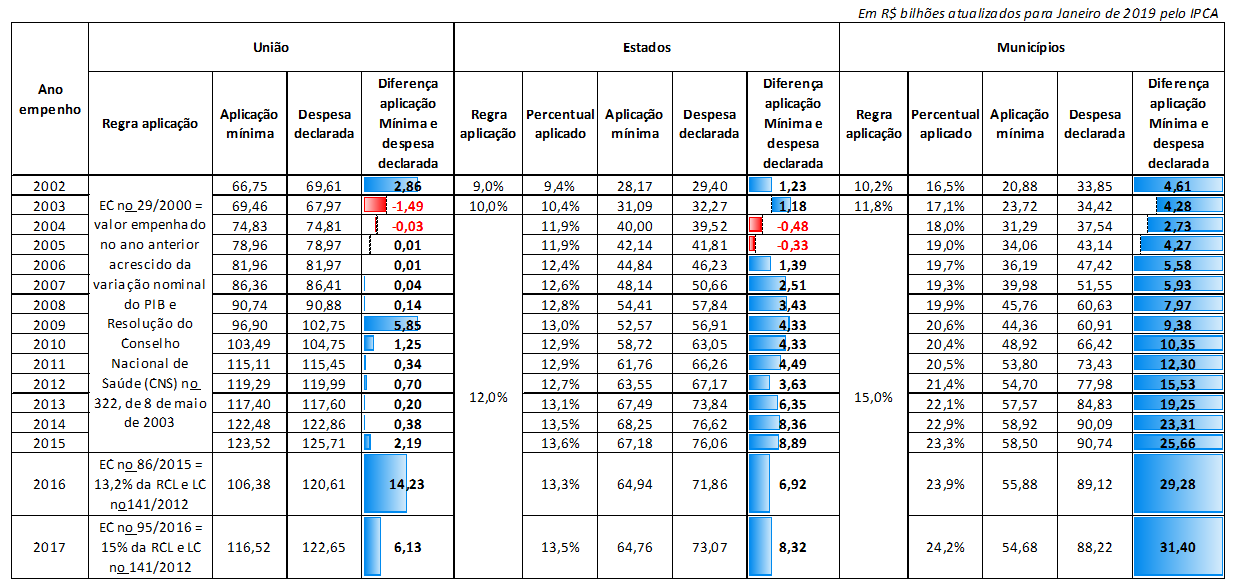 AVANÇOS 
CONQUISTAS SAÚDE PUBLICA NO BRASIL
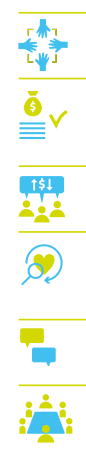 Constituição Federal 

A saúde é direito de todos e dever do Estado, garantido mediante políticas sociais e econômicas que visem à redução do risco de doença e de outros agravos e ao acesso universal e igualitário às ações e serviços para sua promoção, proteção e recuperação
AVANÇOS NECESSÁRIOS 
SAÚDE PUBLICA NO BRASIL
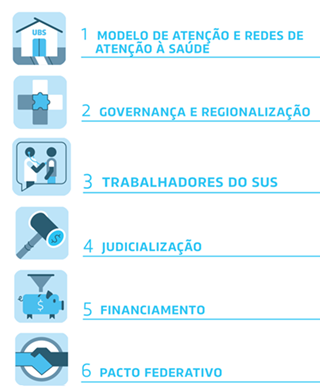 Atendimento às necessidades de saúde população
Atenção às especificidades regionais 
Planejamento e orçamento ascendente
Planejamento Regional Integrado 
Autonomia dos entes federados
Ampliação do financiamento
Gestão de custo
Eficiência no planejamento, gestão e execução recursos
Autonomia na utilização dos recursos financeiros
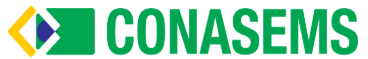 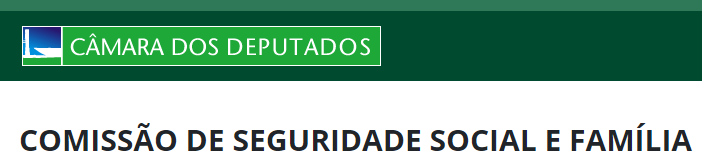 Audiência Pública
EIXO TEMÁTICO DA GESTÃO, RECURSOS E PLANEJAMENTO 
Agosto / 2019
Willames Freire BezerraPresidente – Conasems Conselho Nacional de Secretarias Municipais de Saúde